Digitalisering och likvärdighet
Presentation
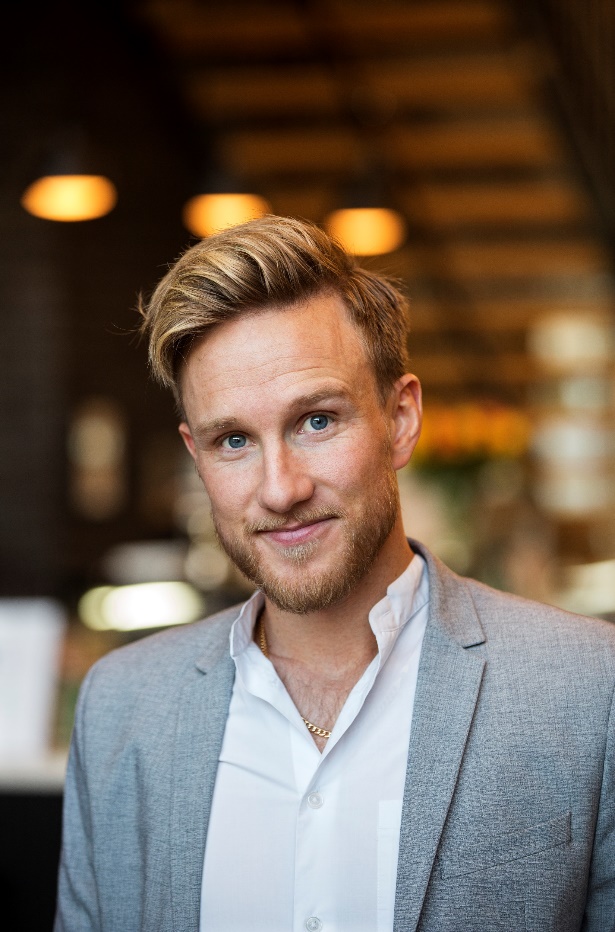 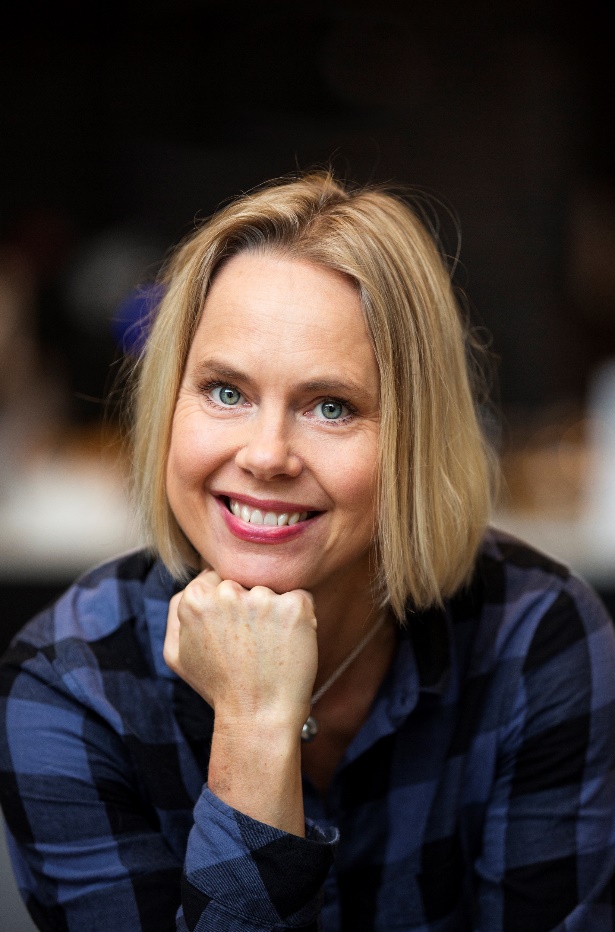 Sigtuna kommun
Storlek på kommunen
Barn- och ungdomsförvaltningen
31 förskolor
15 grundskolor
1 grundsärskola
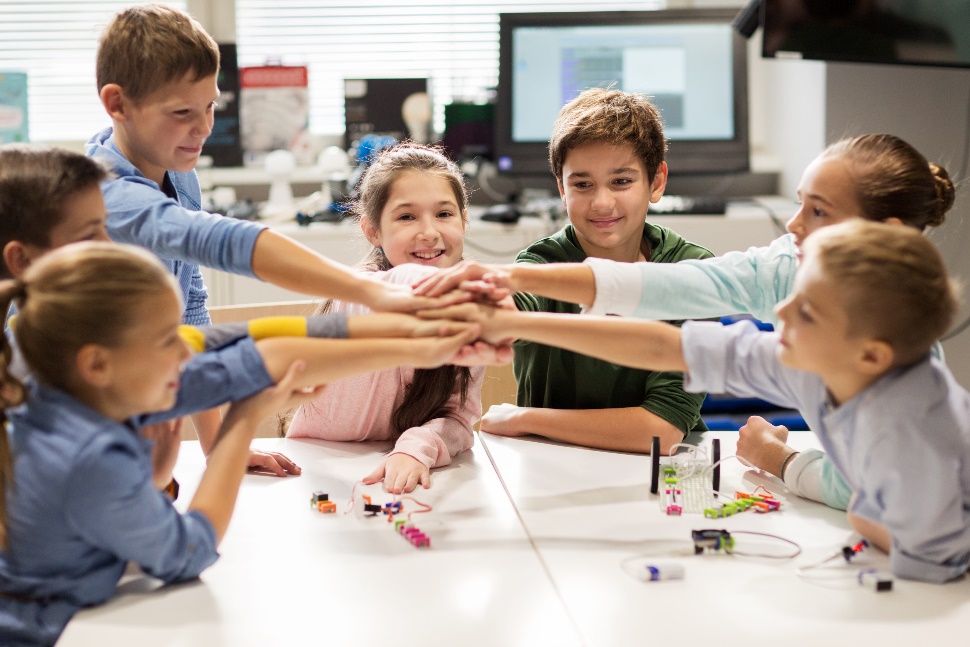 Med fokus på en ökad likvärdighet
Hur förbättrar vi likvärdighet och kvalitet i våra verksamheter med hjälp av digitalisering?
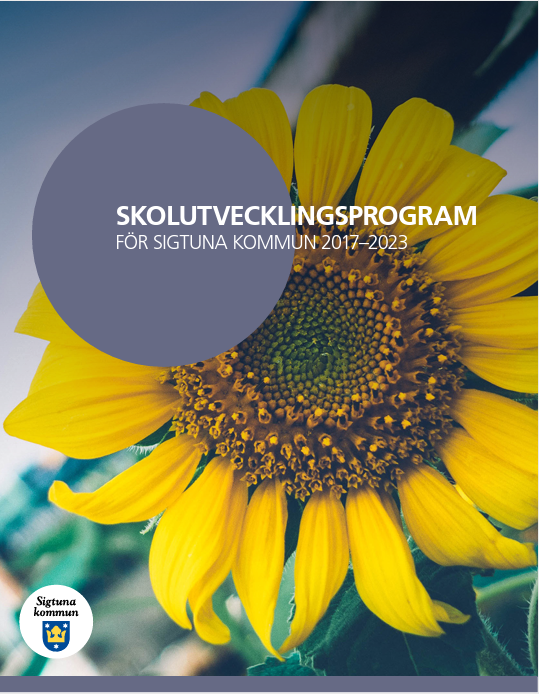 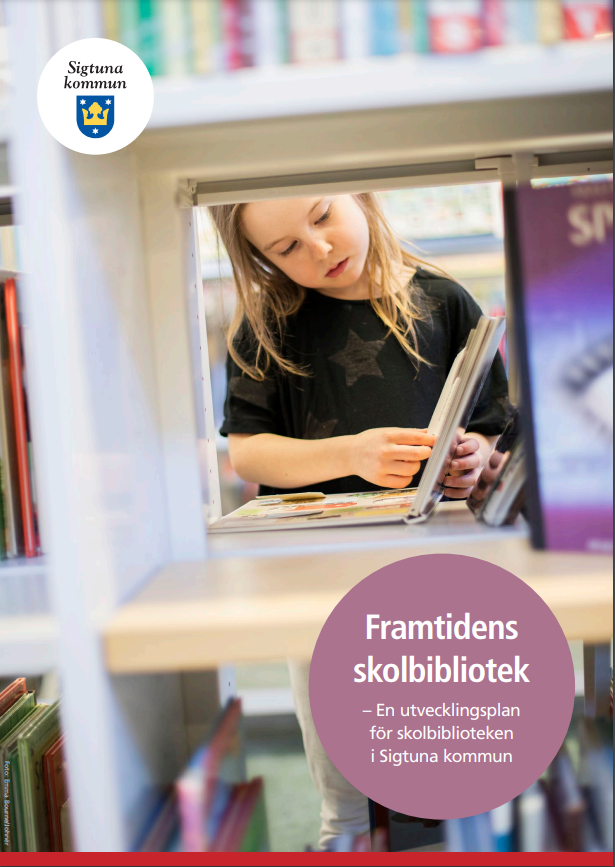 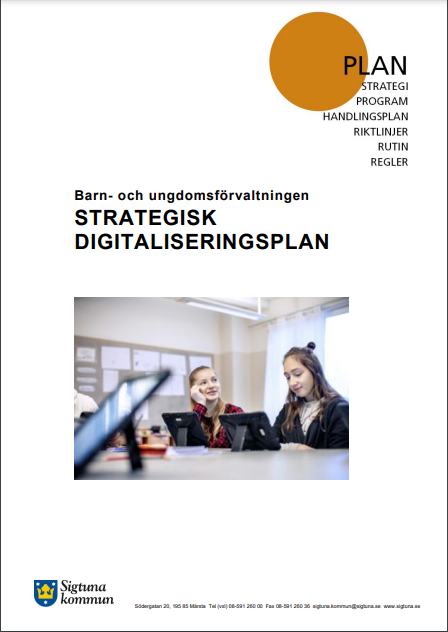 Digitala tjänster
Centrala satsningar
Möjlighet att följa upp, analysera och utvärdera
Nätverksträffar
Nätverksträffar 
Samverkan
Exempel på nätverk i Sigtuna kommun:
IT-nätverk
Skolbiblioteksnätverk
Fritidshemsnätverk
IKT-ansvariga förskola
Specialpedagogiskt nätverk
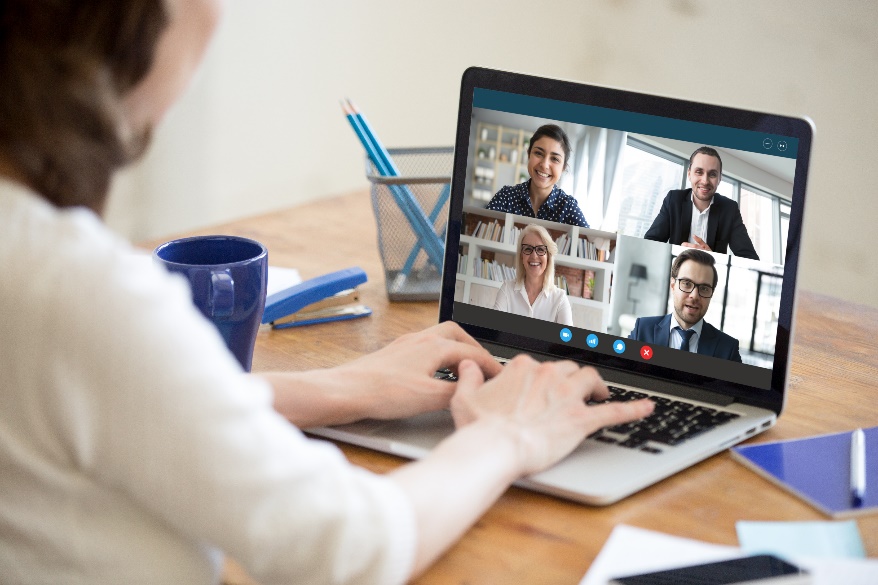 Samverkan mellan utvecklingsområden
Systematiskt kvalitetsarbete
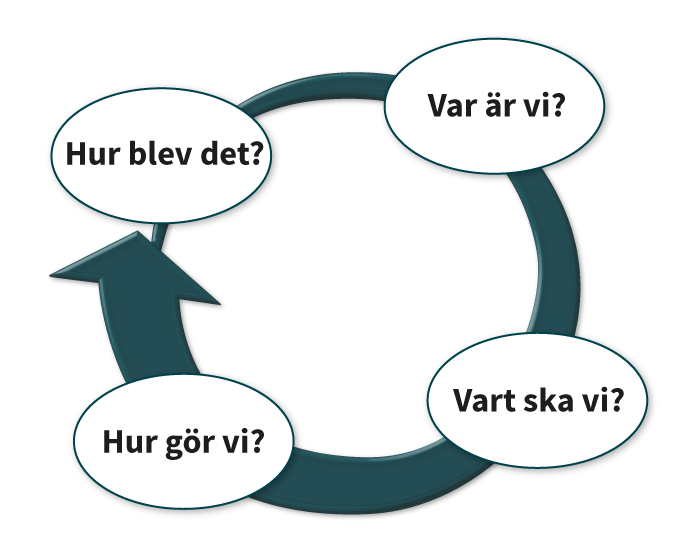 Data för analys av resultat
Antal lån per elev i skolbiblioteket
Data från Legimus
Data från ILT Inlästa läromedel
Data från Begreppa- läromedel på modersmål
Data från PolygluttHUR ANVÄNDS RESURSERNA FÖR ATT HÖJA ELEVERNAS MÅLUPPFYLLELSE
Antal utlån i skolbiblioteket per elev läsåret 20/21 enligt Welib
Digiboxar
Förskola och Fritidshem
Vad är det och hur används de?
Digiboxar är en låda med digitala verktyg och andra passande tillbehör.
Vi vill ha det likvärdigt för våra förskolor och fritidshem, alla har inte råd att köpa in dyra verktyg.
Digiboxar har ett eget Team i Microsoft Office.
Digiboxar går att boka i Bookings i en, två eller tre veckor.
Alla boxar förvaras i kommunhuset och det är även där de hämtas och lämnas. 
För att få låna behöver man lämna in en dokumentation i hur man använt verktyget. Det är vanligt att man gjort en film. 
Dokumentationen läggs upp i Digibox Teamet och är sedan tillgängligt för alla att bli inspirerade av.
Den vanligaste boxen för utlån är BlueBot och Ozobot.
Det finns flera boxar av samma verktyg, det gör att skolorna slipper vänta så länge på att få låna.
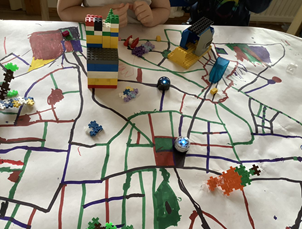 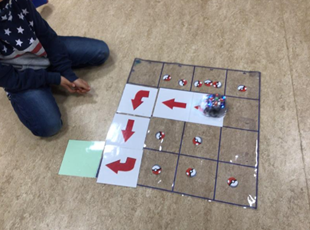 Skolor har återkopplat med att de är överraskade att förskolebarnen är så kompetenta med att använda verktygen och de kan exempelvis producera filmer som kan visas på samtal eller i andra sammanhang.
Digiboxarna som finns idag
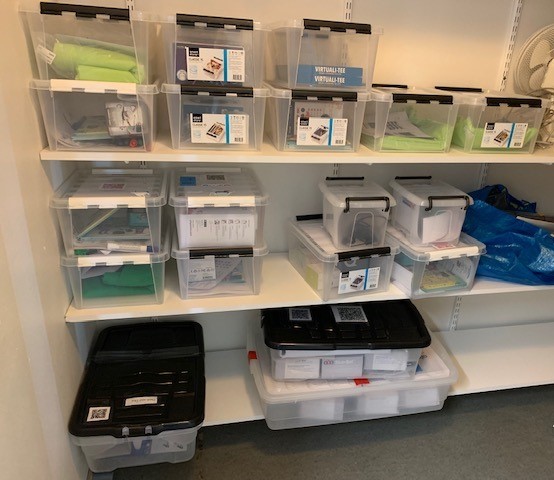 Sammanfattning
Verksamhetsmässigt
Centrala satsningar
Digiboxar
Samverkan

Ekonomiskt
Kostnadseffektivt
Resurseffektivt
Gemensamma upphandlingar
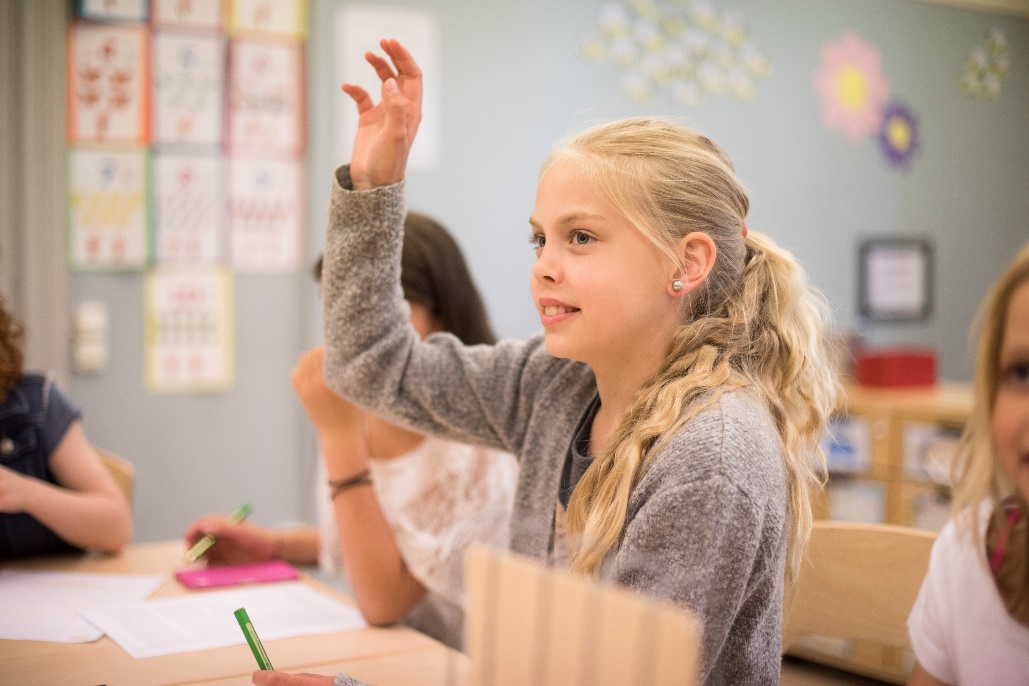 Tack för oss
David Frisk, IT-pedagog grundskola – david.frisk@sigtuna.se 

Åsa Lundholm, utvecklingsledare för skolbibliotek – asa.lundholm@sigtuna.se

Anna Smeets, IT-pedagog förskola – anna.smeets@sigtuna.se